July 2009
Project: IEEE P802.15 Working Group for Wireless Personal Area Networks (WPANs)

Submission Title: Future-Proof  Platform: Introduction & Conclusion	
Date Submitted:  July, 2009	
Source: Emmanuel Monnerie, Roberto Aiello	 Company: Landis+Gyr, Self
30000 Mill Creek Avenue, Alpharetta, GA 30022 USA
Voice: +1 678 258 1695,  E-Mail: emmanuel.monnerie@landisgyr.com, aiello@ieee.org 	
Re: IEEE 802.15 Task Group 4g Call for Proposals (CFP) on 22 January, 2009 
Abstract:	This presentation summarizes the advantages of OFDM for SUN
Purpose:	 Proposal for consideration by the TG4g
Notice:	This document has been prepared to assist the IEEE P802.15.  It is offered as a basis for discussion and is not binding on the contributing individual(s) or organization(s). The material in this document is subject to change in form and content after further study. The contributor(s) reserve(s) the right to add, amend or withdraw material contained herein.
Release:	The contributor acknowledges and accepts that this contribution becomes the property of IEEE and may be made publicly available by P802.15.
Slide 1
Emmanuel Monnerie (Landis+Gyr), Roberto Aiello (Self)
July 2009
A Future-Proof Platform for Smart Utility NetworksIntroduction & Conclusion
Emmanuel Monnerie & Roberto Aiello

Contributors:  Roberto Aiello [Independent], Sangsung Choi [ETRI], Bob Fishette, Michel Veillette [Trilliant], Rodney Hemminger [Elster], David Howard  [On-Ramp], Bob Mason [Elster] Rishi Mohindra [MAXIM], Emmanuel Monnerie [Landis & Gyr], Partha Murali [Redpine Signal], Steve Shearer [Independent], Shusaku Shimada [Yokogawa Electric Co.], Kendall Smith [Aclara]
Slide 2
Emmanuel Monnerie (Landis+Gyr), Roberto Aiello (Self)
July 2009
Outline
SUN requirements
Future-Proof Platform
Merged proposal
Characteristics of OFDM
Advantages and disadvantages of OFDM
Benefits of Link Robustness
Better Protection against Multipath
Link Margin versus Data rate
What is covered in this merged proposal?
Some flexible features
Conclusions (3 slides)
Possible Next Steps
References
Slide 3
Emmanuel Monnerie (Landis+Gyr), Roberto Aiello (Self)
July 2009
Merged Proposal
This merged proposal combines the following individual proposals:
15-09-0275-02-004g Sangsung Choi , Cheolho Shin and Byounghak Kim (ETRI)
15-09-0289-01-004g/15-09-0294-02-004g Steve Shearer (self)
15-09-0291-00-004g Emmanuel Monnerie (Landis+Gyr)
15-09-0293-03-004g Rishi Mohindra (MAXIM)
Slide 4
Emmanuel Monnerie (Landis+Gyr), Roberto Aiello (Self)
July 2009
SUN requirements
TG4g PAR:
Achieve the optimal energy efficient link margin
Principally outdoor communications
Keep infrastructure to a minimum
Need for maximum range as many devices are located sub-optimally (meters located in highly obstructed, high multipath locations with inflexible antenna orientation)
Data rate of at least 40 kbits per second but not more than 1000 kbits per second
Largest number of orthogonal traffic carrying channels (ie spectrally efficient modulation)
Slide 5
Emmanuel Monnerie (Landis+Gyr), Roberto Aiello (Self)
July 2009
Future-Proof Platform
Future-Proof views and roadmap for higher data rates. Coverage from low data rates (40kbps) to higher data rates (>100kbps and less than 1Mbps).
Consideration for different types of devices and different applications (AC powered meter, battery powered meter, network device, in-home device).
Availability for growth in data rate, modulation scheme, future band allocation/regulatory changes
Slide 6
Emmanuel Monnerie (Landis+Gyr), Roberto Aiello (Self)
July 2009
Benefits of link robustness
Lower system cost (reduced need for repeaters)
Lower energy consumption (less retransmissions, reduced “Tx ON” time)
Lower system latency/increased data rates
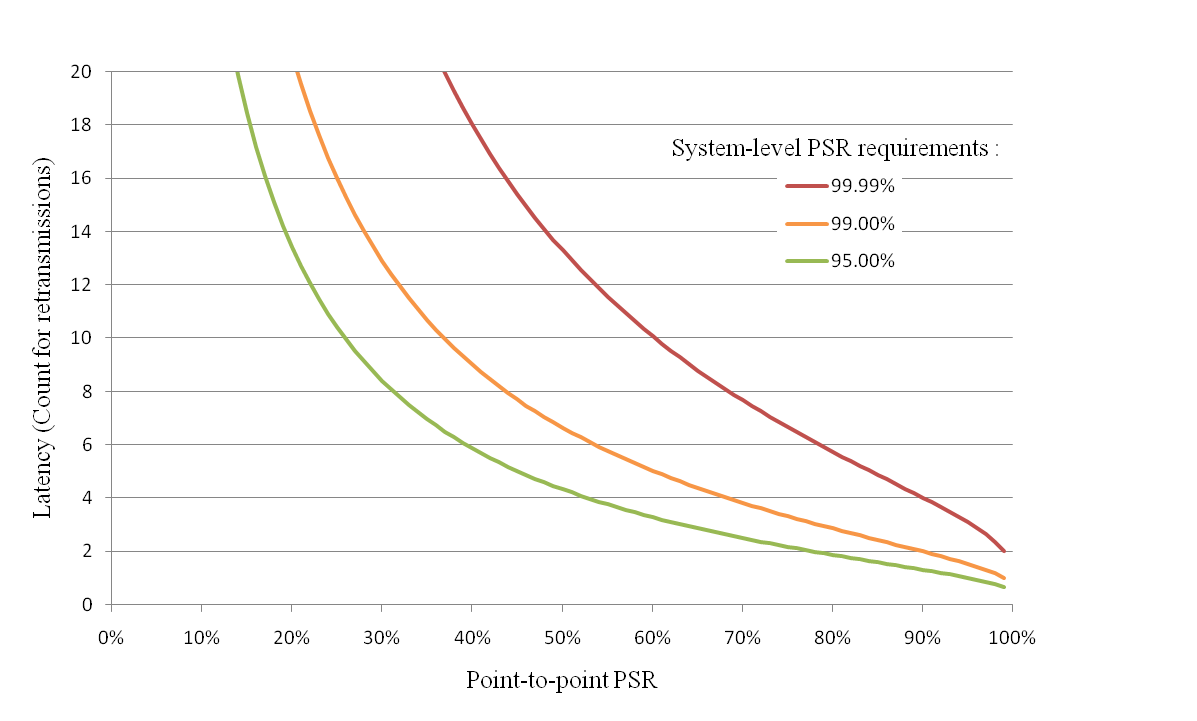 Slide 7
Emmanuel Monnerie (Landis+Gyr), Roberto Aiello (Self)
July 2009
Better Protection against Multipath
Zone of InterSymbol Interference
Obstacle (Building, Mountain, etc…)
Received Symbols
Symbol N
Symbol N+1
Symbol N
Symbol N+1
Tx
Rx
Transmitted Symbols
Each symbol includes a Guard Interval with a greater duration than the ISI. This guard interval is removed by the receiver, thus eliminating, at the same time, the ISI.
Symbol N
Symbol N+1
OFDM
Slide 8
Emmanuel Monnerie (Landis+Gyr), Roberto Aiello (Self)
July 2009
Characteristics of OFDM
Adopted & proven many times
Asymmetric DSL (ADSL)
IEEE 802.11a, 802.11g & 802.11n
IEEE 802.16 (WiMax)
Power Line Networking (HomePlug and HomePlug A/V)
Digital Audio (DAB) & Video (DVB), HD Radio
Many others
Typically chosen for multipath characteristics, not high bit rate
Higher complexity required for processing multiple carrier is typically balanced by less processing to mitigate multipath effects
Slide 9
Emmanuel Monnerie (Landis+Gyr), Roberto Aiello (Self)
July 2009
Advantages and disadvantages of OFDM
Pros
Spectrally efficient modulation
RF Robustness and Performance
Scalable Data rates
Adaptability to regulatory considerations

Cons
More complex PHY definition/specification for the device *


* better multipath characteristics usually simplify system complexity
Slide 10
Emmanuel Monnerie (Landis+Gyr), Roberto Aiello (Self)
July 2009
What is covered in this merged proposal?
PHY parameters: modulation, interleaving and encoding, data rate, symbol rate, guard interval, short training field, long training field, tone definition, signal bandwidth.
Regulatory considerations: USA, Europe, Korea, Japan, TV white space.
Performance and simulations: Bit Error Rate, Packet error rate, channel characteristics.
Implementation considerations: Relative cost, power consumption.
Slide 11
Emmanuel Monnerie (Landis+Gyr), Roberto Aiello (Self)
July 2009
Link Margin versus Data Rate
Typically:
Low data rate OFDM (<100 kbps) addresses long range, rural applications.
Medium data rate OFDM (around 100kbps) address most deployments in suburban and urban areas.
Higher data rate  (above 100/200 kbps) address the network traffic through pole top devices.

Practically:
The system implementer and the chip manufacturer can design a solution with the appropriate sets of data rates.
Each radio can automatically compute the required link margin, thus the appropriate data rate.
Slide 12
Emmanuel Monnerie (Landis+Gyr), Roberto Aiello (Self)
July 2009
Some flexible features
Channel Spacing: We recommend a band agnostic approach as defined in doc # 453 from C. Seibert (SSN).

PHY Header: We recommend at least the following:
Error protection of the PHY header
11 bits of length field
Possibly other fields (Network ID, Scrambler, …) as defined in other merged proposals.
Slide 13
Emmanuel Monnerie (Landis+Gyr), Roberto Aiello (Self)
July 2009
Detailed Presentations
Slide 14
Emmanuel Monnerie (Landis+Gyr), Roberto Aiello (Self)
July 2009
Conclusions
Future-Proof Platform
Widely adopted and proven OFDM modulation schemes
From network devices to battery-powered devices
Low and high data rate options
Wide regulatory coverage
High robustness for outdoor applications and long range communication
Compatibility with low cost, low complexity and low power SUN requirements
Slide 15
Emmanuel Monnerie (Landis+Gyr), Roberto Aiello (Self)
July 2009
Worldwide Coverage
International 2.4GHz (FCC Part 15.247)
US 915-ISM band (FCC Part 15.247)
Europe 863-870 band (ERC REC70-03/ETSI EN300-220)
Japan 951-956 MHz (ARIB T-96)
China 779-787 MHz
Korea 917-923.5MHz (Korean Regulation 2008-137)
TV White Space (Multiple Regions)
Others domains thanks to a band agnostic approach
Slide 16
Emmanuel Monnerie (Landis+Gyr), Roberto Aiello (Self)
July 2009
Outdoor, Reliability & Battery Operation
Outdoor Operation
 Adequate coverage area and sufficient one hop reach.
 Good propagation characteristics 
 Multiple frequency options for different regions and licensing schemes
Reliability
 Separation from 2.4GHz band entertainment gadgets. 
 High sensitivity & link margin. 
 Diversity: Frequency, time & space
Battery Operation
 Long battery life: Low power LSI integration
 Quick operation: FrameTx, Rx, CCA & everything
 Energy saving protocol
OFDM in sub-1-GHz is the right fit for SUN
Slide 17
Emmanuel Monnerie (Landis+Gyr), Roberto Aiello (Self)
July 2009
Merging with other proposals
Interoperability features (MAC and PHY) with existing/proprietary systems and within devices operating in different modes


OR


Definition of different PHY modes and selection of an “independent” default mode
Slide 18
Emmanuel Monnerie (Landis+Gyr), Roberto Aiello (Self)
July 2009
Q&A
Slide 19
Emmanuel Monnerie (Landis+Gyr), Roberto Aiello (Self)
July 2009
References
TG4g PAR (https://development.standards.ieee.org/get-file/P802.15.4g.pdf)
15-09-0114-00-004g Emmanuel Monnerie (Landis+Gyr)
15-09-0126-00-004g Steve Shearer (self)
15-09-0275-02-004g Sangsung Choi , Cheolho Shin and Byounghak Kim(ETRI)
15-09-0279-00-004g G. Flammer (SSN), E. Monnerie (L+G), S. Shearer, S. Shimada (Yokogawa Electric Corp.)
15-09-0289-01-004g/15-09-0294-02-004g Steve Shearer (self)
15-09-0291-00-004g Emmanuel Monnerie (Landis+Gyr)
15-09-0293-03-004g Rishi Mohindra (MAXIM)
Slide 20
Emmanuel Monnerie (Landis+Gyr), Roberto Aiello (Self)